Gabrielino  Tribe
By Aurora  and  Elijah
Location
There  is the Channel Islands near by. They lived near Los Angeles.
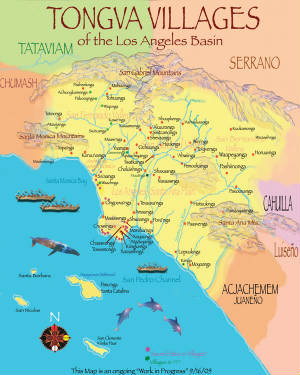 Shelter
A Gabrielino house is made of tree saplings. Their shelter was up to 6 inches thick.
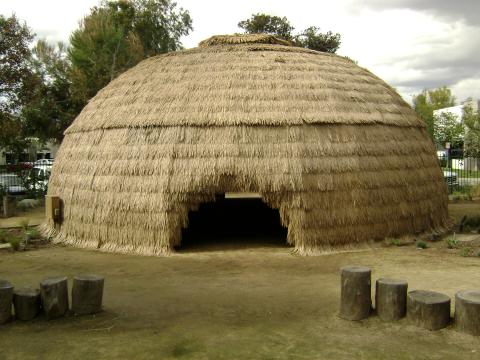 Food
They fished for fish , sword fish , seals , and sharks. They hunted rabbits , squirrels , deer and ducks and gathered pine nuts, and seeds fruit.
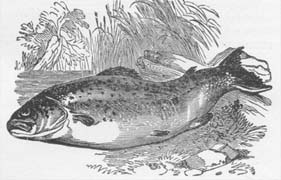 Culture
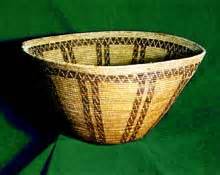 To beat the berries they  used a thing they made called  a wicker seed beating tool.
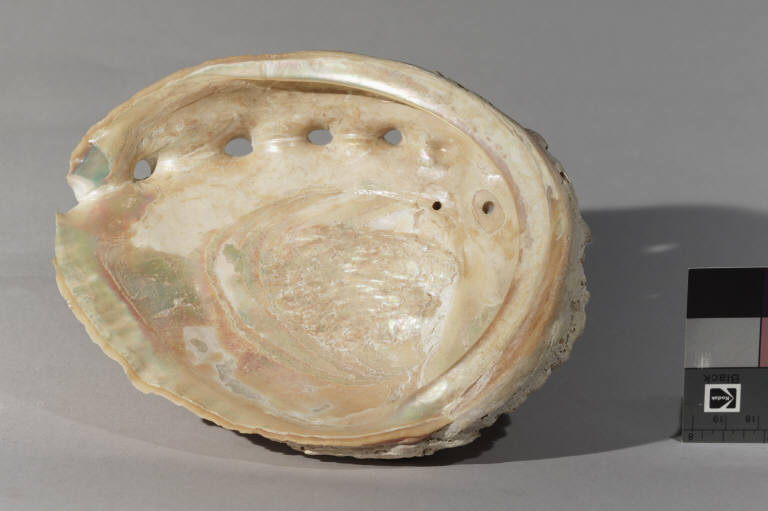 gabrielino